МОУ «СОШ №1 г. Анадыря»
«Изменение климата Чукотки: 
тенденции и перспективы».
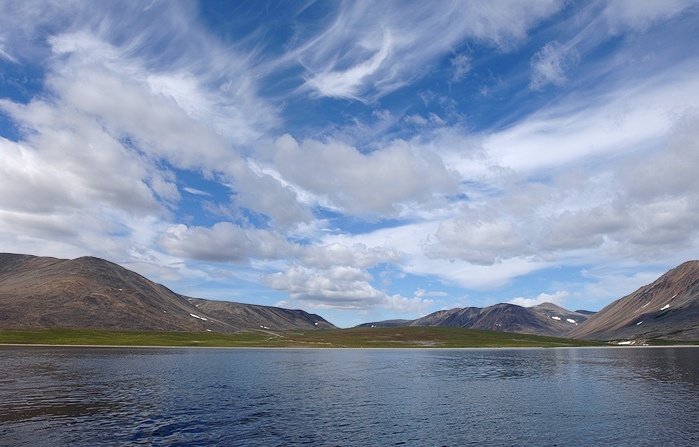 Выполнили: 
Бояджи Ю., Казьмин  А., Сидельникова А.
Руководитель:
Кабачкова Е.Н.
Цели работы:
1.    Выяснить, что такое «глобальное потепление»  климата, каковы его причины.

Определить тенденции изменения климата на территории России и Чукотского автономного округа.

Разобраться в возможных последствиях изменения климата в целом на планете и непосредственно на территории, Чукотки.

4.   Познакомиться с программами по наблюдению и предупреждению нежелательного развития процессов изменения климата.
Изменения климата – длительные (свыше 10 лет) направленные или ритмические изменения климатических условий на Земле в целом или в ее крупных регионах.
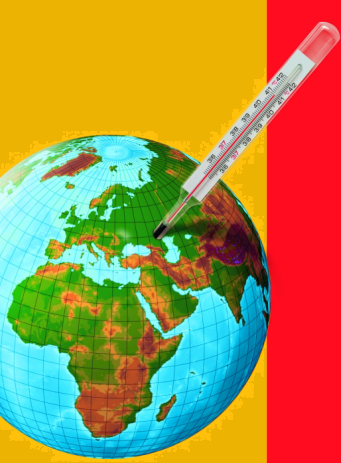 Парниковый эффект – это увеличение средней годовой температуры поверхностного слоя атмосферы Земли и Мирового океана вследствие роста в атмосфере Земли концентраций парниковых газов (углекислый газ, метан, водяной пар и т.д.).
Парниковый эффект
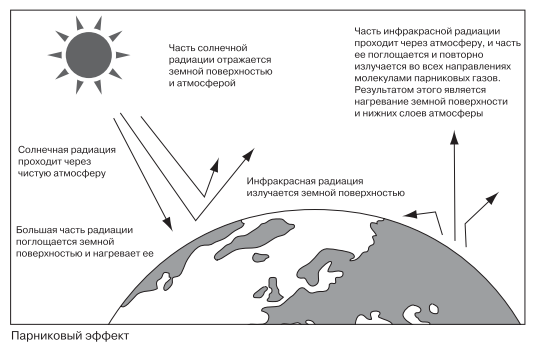 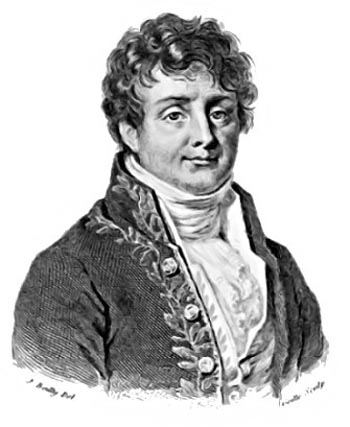 Жозеф Фурье
В XXI веке средняя температура поверхности Земли может повыситься на величину от 1,1˚С до 6,4°C.
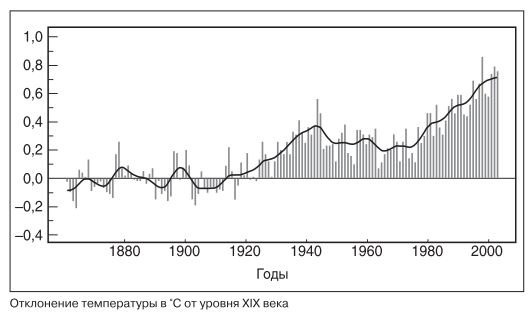 Изменения климата на территории России.
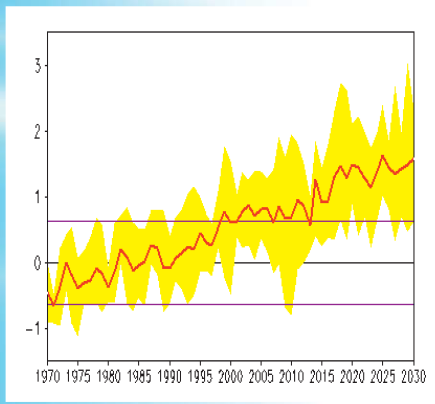 Данные мониторинга современного климата России показывают, что в последние годы тенденция к потеплению значительно усилилась. Так, за период 1990-2000 гг., по данным наблюдений наземной гидрометеорологической сети Росгидромета, среднегодовая температура приземного воздуха в России возросла на 0,4ºС, тогда как за все предыдущее столетие прирост составил 1,0ºС.
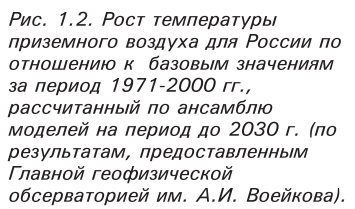 Климатические особенности Чукотки
Климат Чукотки очень суров. Местные старожилы шутят, что один месяц в году погода на Чукотке стоит плохая, два — очень плохая, а девять — скверная.Зимой в западных континентальных областях Чукотки температура воздуха достигает нередко 44-60° ниже нуля. В восточных районах свирепствуют особенно сильные ветры, снежная пурга продолжается порой много дней подряд. Лето очень короткое, дождливое и холодное, в отдельных местах снег даже не успевает растаять. Вечная мерзлота залегает повсеместно и начинается очень неглубоко от поверхности.
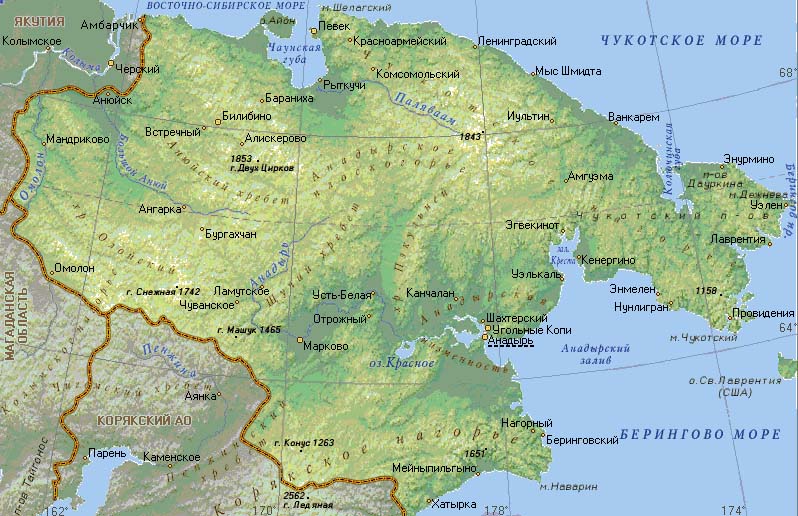 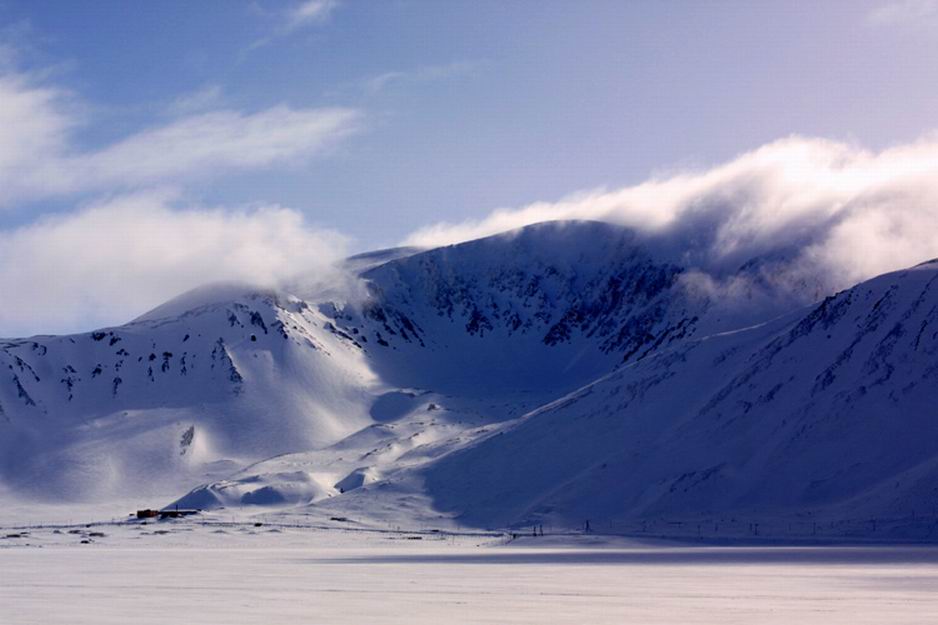 Наблюдения коренных жителей
Замечает значительные изменения в климате. Стало теплее. С июля до сентября южные ветры. В октябре еще реки не замерзают, а раньше уже замерзали в это время. Поднялся уровень воды. Там где раньше можно было пройти – теперь вода. 
    
      Раньше через лагуну можно было проехать на вездеходе, а теперь только на лодке. Последние лет пять преобладают южные ветры, отрывает лед, льда у берега нет.
	
 Даже в январе бывают оттепели с дождями. Раньше такого не припоминаю.
	
Особых перемен по млекопитающим не замечает. Одиночные моржи остаются дольше.
	
    Птицы прилетают в те же сроки, что и раньше. Но если раньше они прилетали, а весна еще толком не началась, бывали морозы и пурги, и гибло много птицы, то теперь к их прилету уже пол тундры растаяло. Улетают птицы позже, чем несколько лет назад. Больше стало ягод.
	
Повсеместно тают наледи, которые раньше держались круглый год.
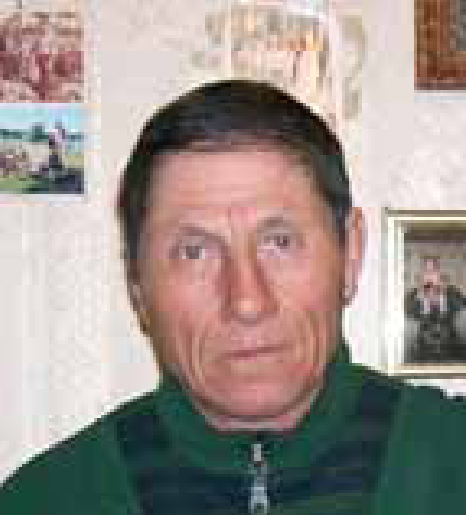 Ткаченко Виктор Яковлевич
57 лет.
На Чукотке с 1968 г.
Русский
Морзверобой
Осредненная по пятилетиям среднегодовая температура воздуха на территории ЧАО, ˚С
город Анадырь
Грозит ли Чукотке потепление?
Да!
Вышедший  в марте 2008г. « Доклад об особенностях  климата на территории РФ за 2007 год» наглядно указывает на небывалое изменение климата в Арктике.  Если в целом по планете температура приземного слоя воздуха увеличилась на 0,7 – 0,8°С, то в Арктике потепление выражено в 2 раза сильнее. Глобальное потепление уже в 4-5 раз выше локального максимума 40-х годов прошлого века.
Доказательствами этого являются: 
1. Площадь арктических льдов и их толщина резко сократились;
2. Таяние многолетней, т.е. вечной, мерзлоты;
3. Усиление разрушения берегов арктических морей;
4. Появление новых живых организмов.
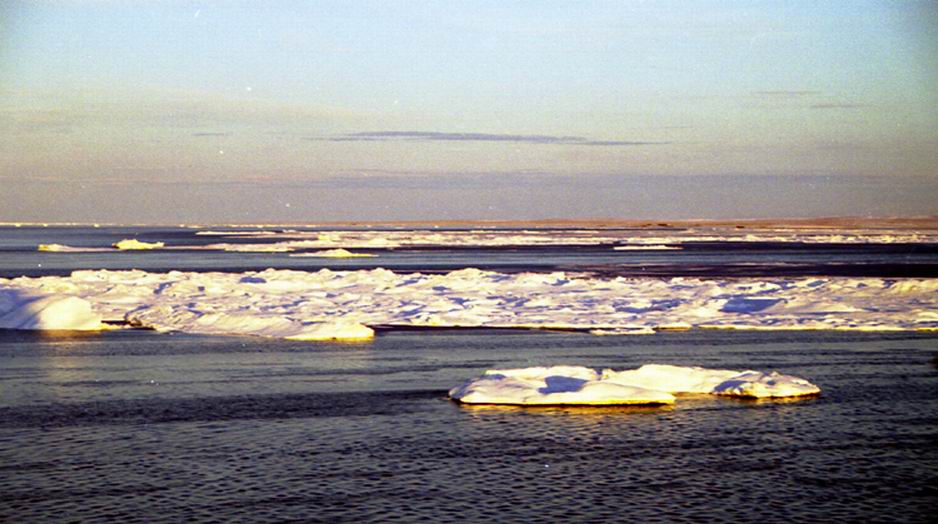 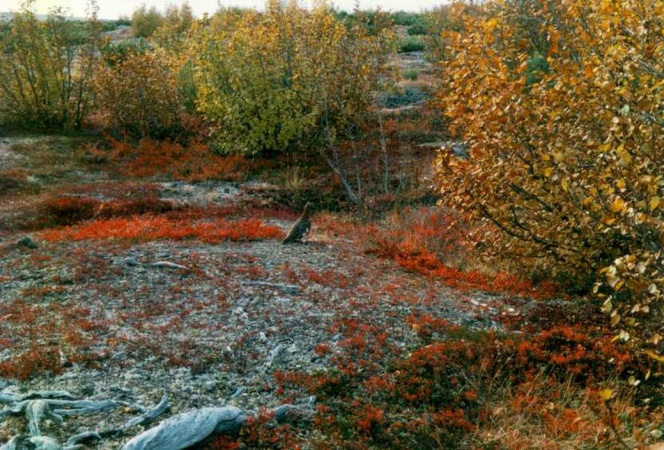 Последствия глобального потепления на Чукотке
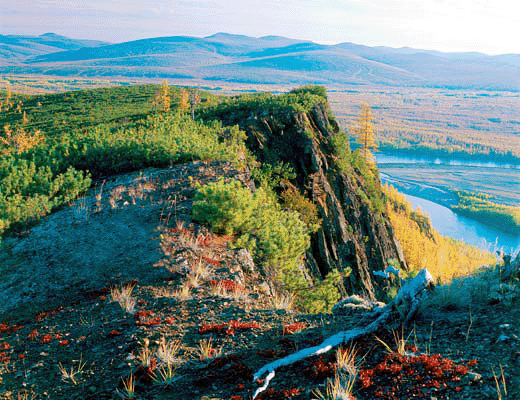 Изменения в структуре и численности популяций морских птиц.
Увеличение частоты и силы весенних и осенних гололедов
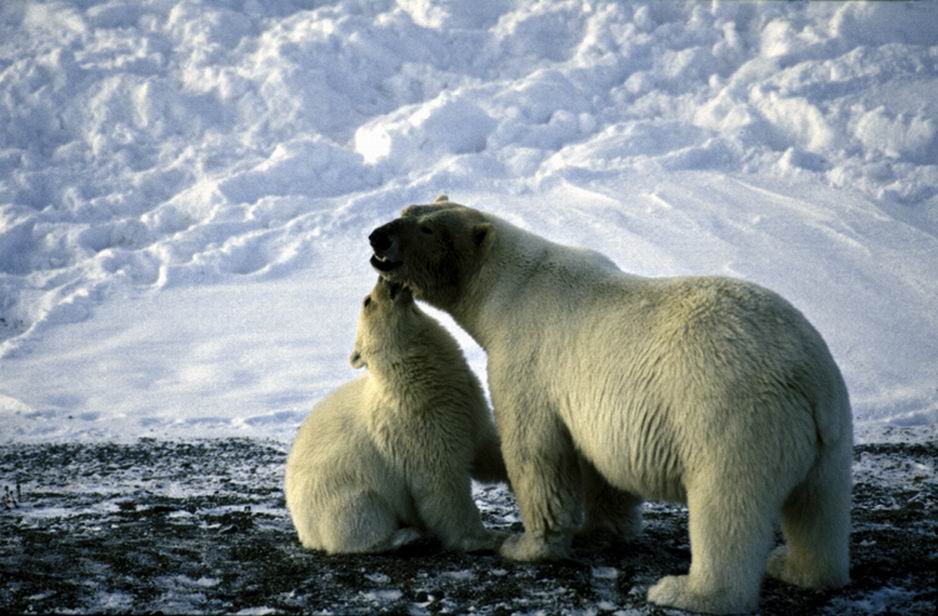 Проблемы с добычей корма у овцебыков и оленей
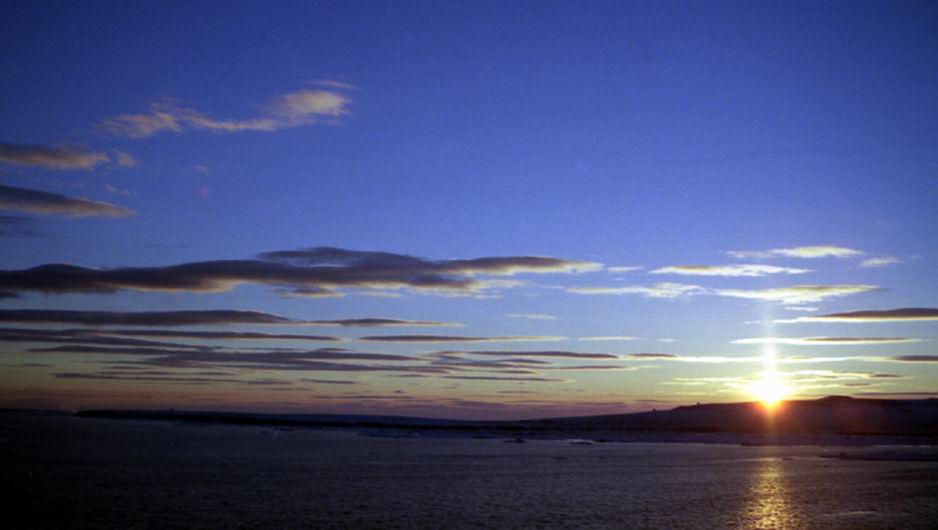 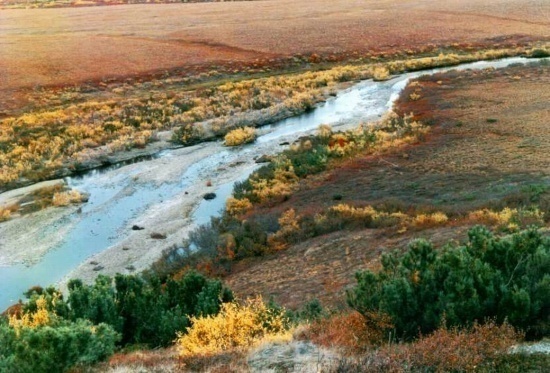 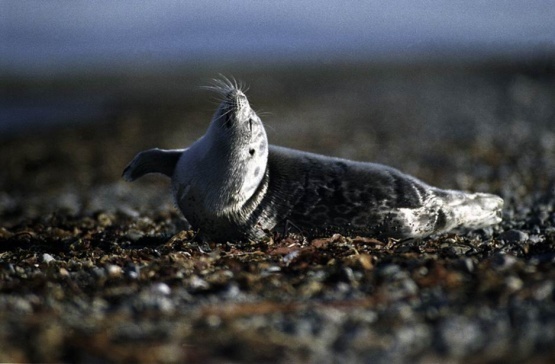 Программа SIKU – Sea Ice Khowledge and Use in the Arctic
Цели:
1. Привлечение коренных жителей арктических территорий к научным программам изучения современных изменений климата Арктики.
2. Документация, сохранение народных экологических знаний о ледовой обстановке и погодных условиях в морской охоте в Арктике.
Как предотвратить глобальное потепление климата?Киотский протокол (160 стран мира)2005
Сокращение выбросов СО2 и других тепличных газов на 5% по отношению к 1990 году для 38 развитых стран.

Система квот на выбросы тепличных газов.